UT1. Modelado de procesos de negocio. BPMNSistemas de Gestión Empresarial
2º CFGS DAM – Curso 2020/2021
Profesor: Jorge Roncel Camero
ÍNDICE
Procesos de negocio
Modelado de procesos de negocio
BPMN
2
ÍNDICE
Procesos de negocio
Modelado de procesos de negocio
BPMN
3
Proceso de negocioBusiness Process (BP)
Es la secuencia de actividades y tarea, relacionadas entre sí, que se llevan a cabo en una empresa con el fin de ofrecer el producto final o servicio al cliente.
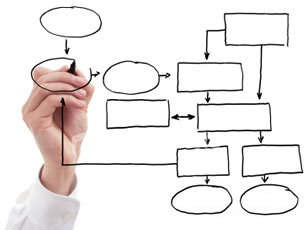 4
ÍNDICE
Procesos de negocio
Modelado de procesos de negocio
BPMN
5
Modelado de procesos de negocioBusiness Process Modelling (BPM)
¿Por qué es necesario modelar los procesos de negocio?
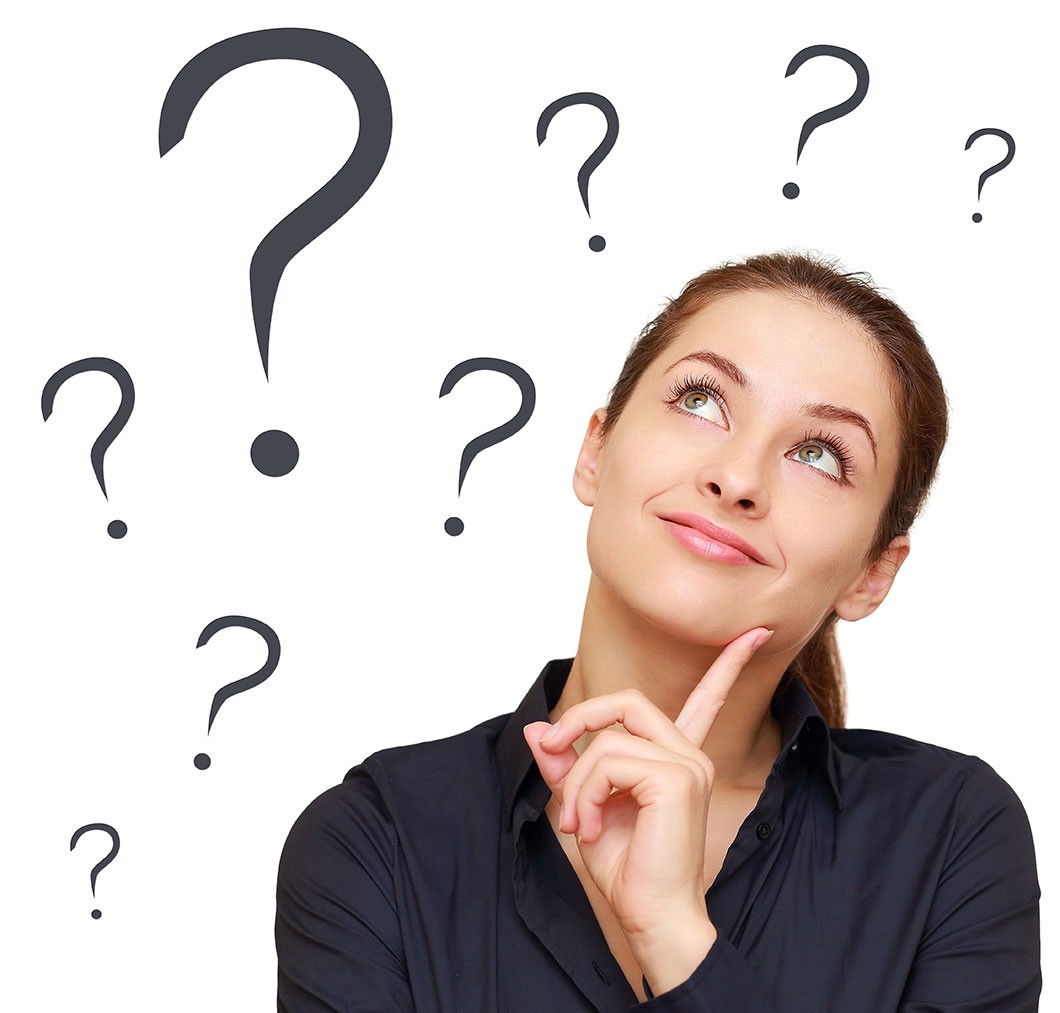 6
Modelado de procesos de negocioBusiness Process Modelling (BPM)
Aporta a la empresa:
Definición clara de tareas a realizar.
Definición clara de recursos necesarios.
Análisis, evaluación y mejora continua de procesos.
Control sobre flujos de trabajo.
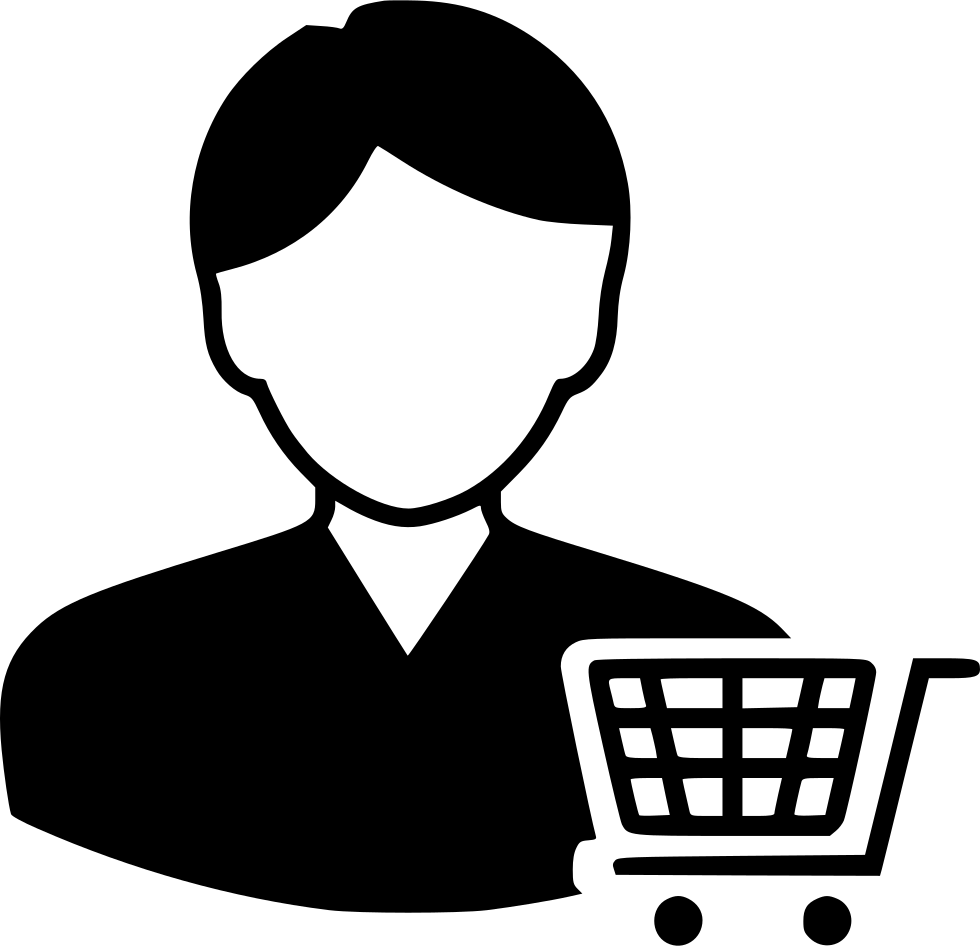 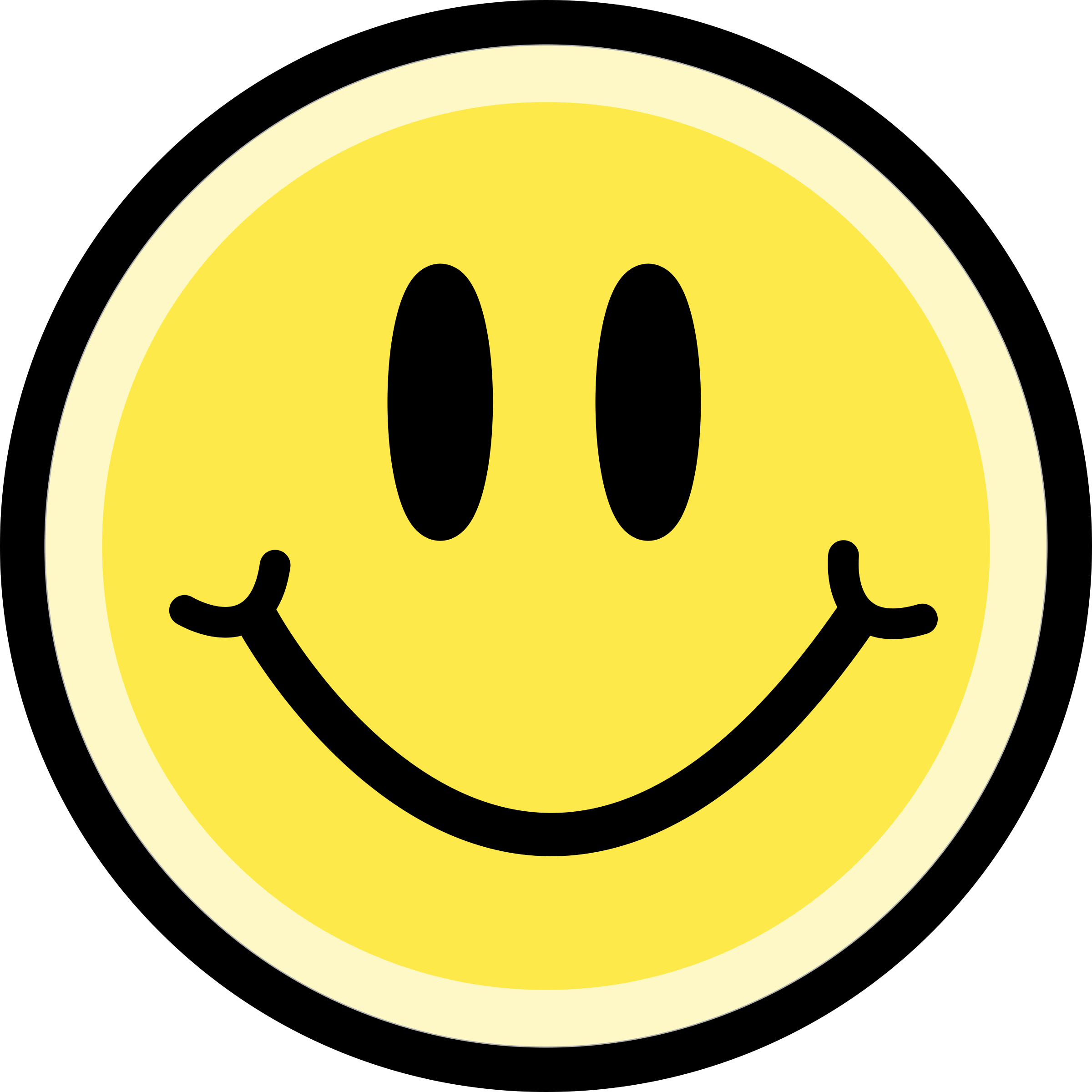 Conocimiento
sobre el negocio
Eficiencia en
procesos
Mejora
continua
7
Modelado de procesos de negocioBusiness Process Modelling (BPM)
¿Cómo influye el BPM a la hora de elegir
o desarrollar un SGE para una empresa?
8
Modelado de procesos de negocioBusiness Process Modelling (BPM)
“Plantear un sistema de información sin
conocer cómo funciona la organización
(sus procesos de negocio) es una receta
segura para el fracaso.”
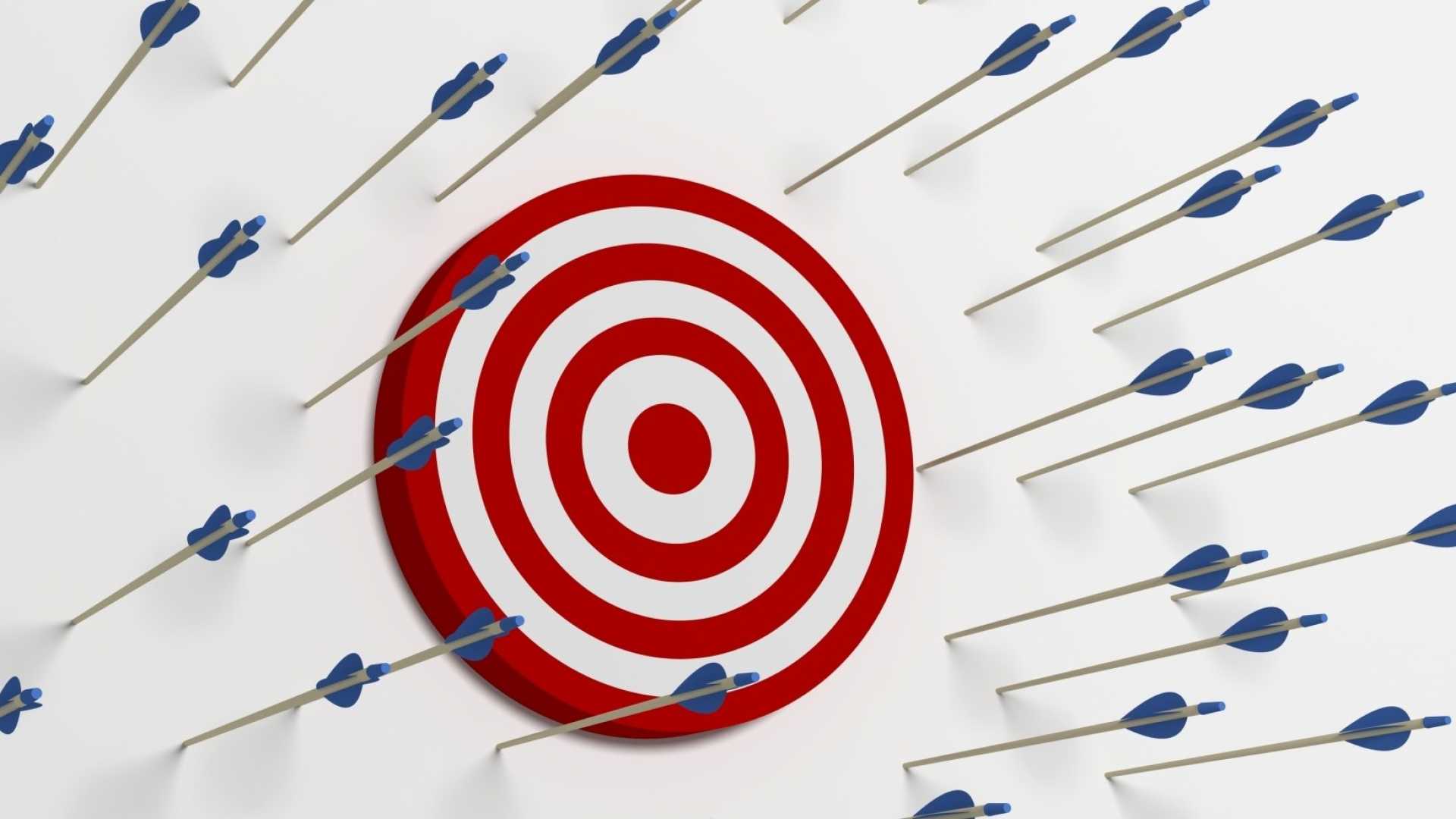 9
Modelado de procesos de negocioBusiness Process Modelling (BPM)
Es fundamental conocer cómo funciona el negocio para desarrollar un sistema de información que se adapte a las necesidades del mismo
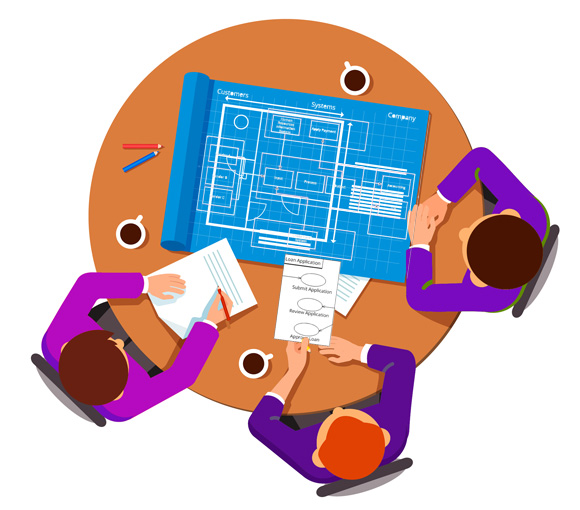 10
¿Cómo modelar los procesos de negocio?
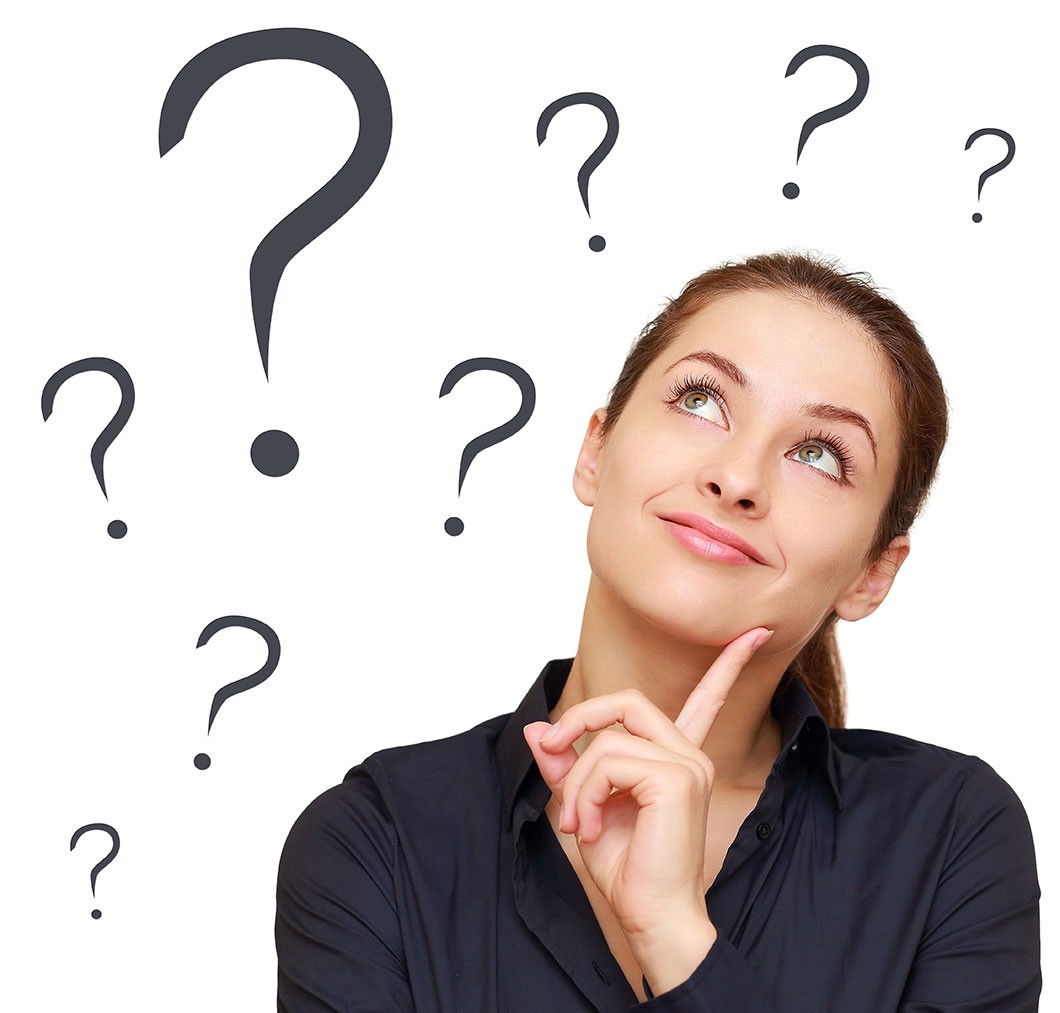 11
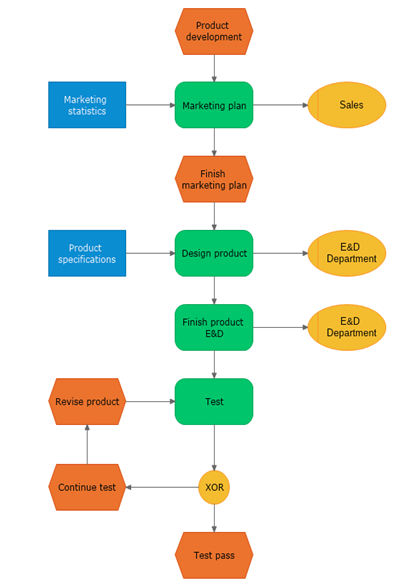 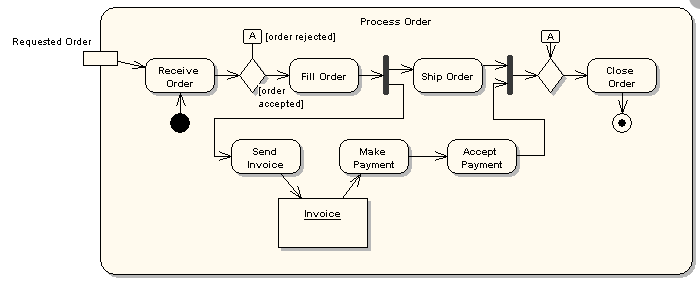 Diagramas de actividad UML
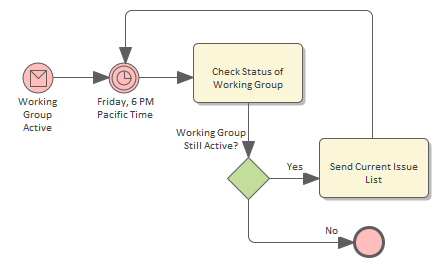 Diagramas EPC
Diagramas BPMN
12
ÍNDICE
Procesos de negocio
Modelado de procesos de negocio
BPMN
13
Notación para modelado de procesos de negocioBusiness Process Modelling Notation (BPMN)
Es una notación gráfica que plasma el diseño de los procesos de negocio.

Es un estándar internacional de BPM.

Actualmente BPMN 2.0, desarrollado por OMG (Object Management Group)
14
BPMN. Ejemplo básico
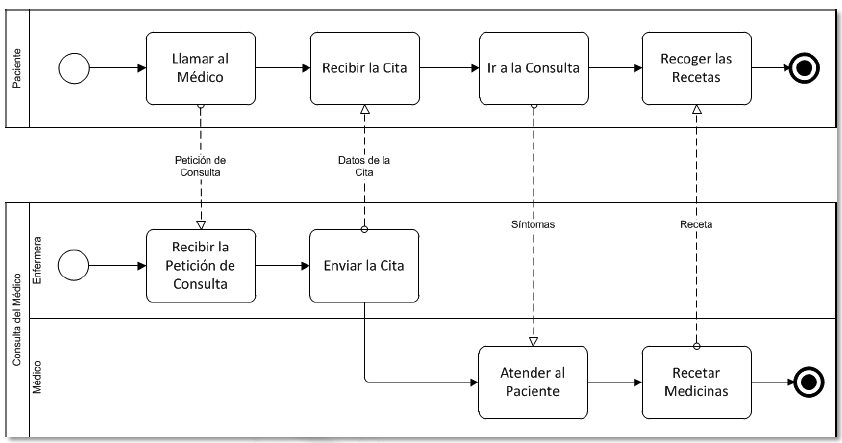 15
BPMN. Elementos
Tarea o actividad
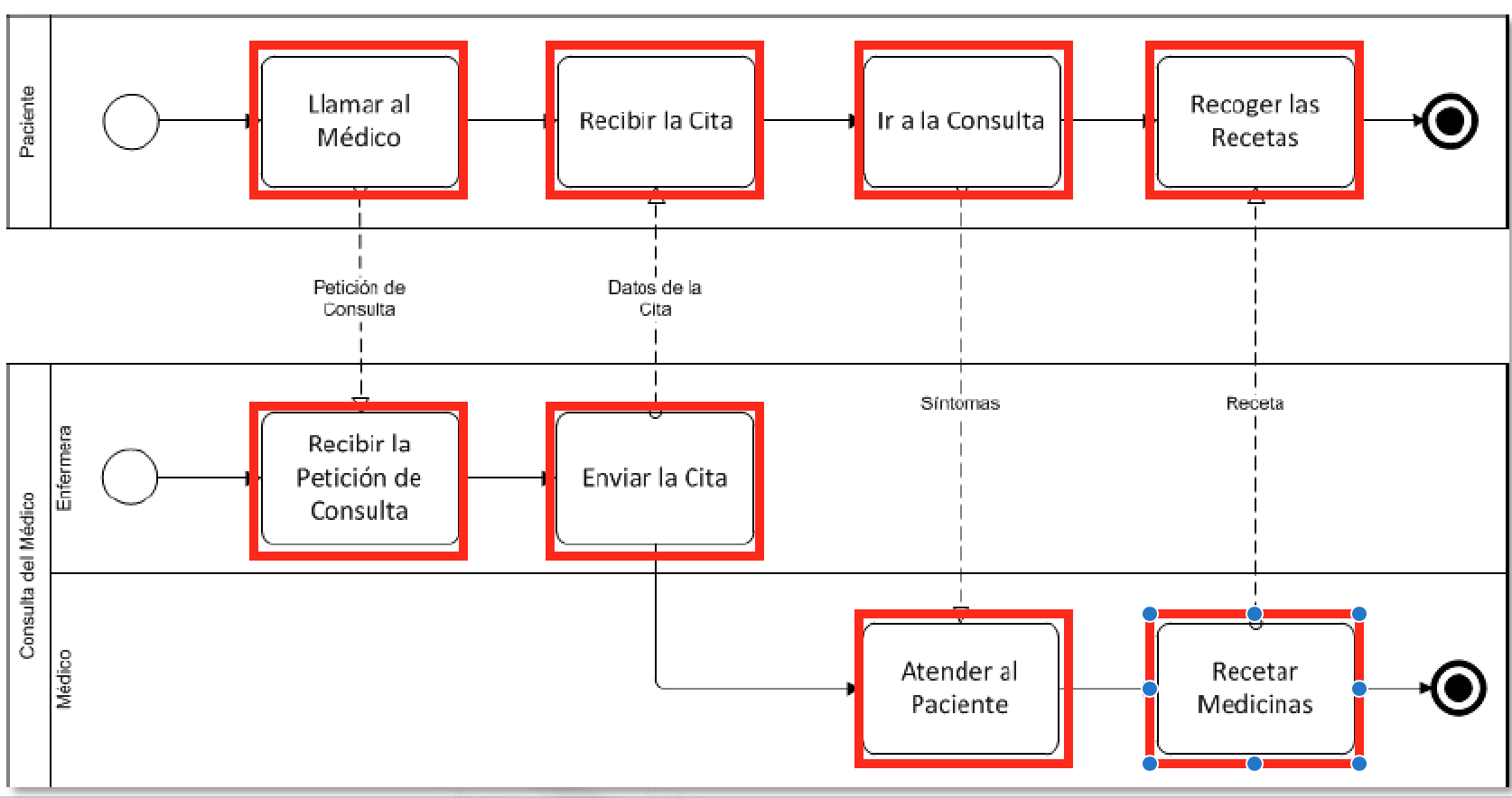 16
BPMN. Elementos
Flujo
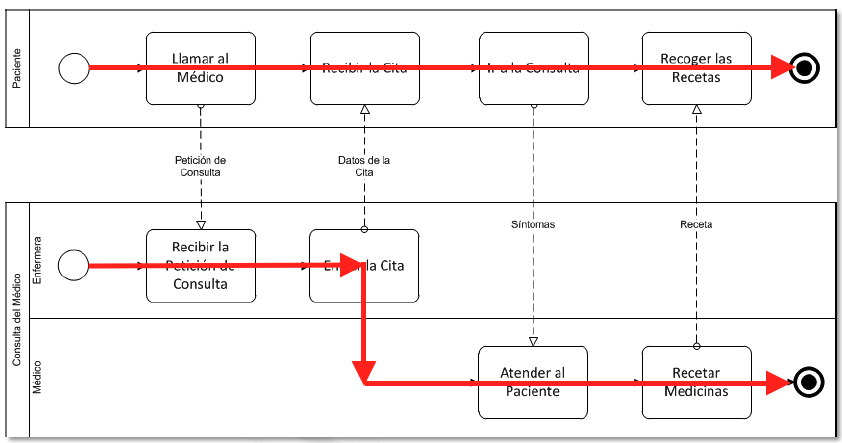 17
BPMN. Elementos
Flujos de mensajes: intercambio de información entre organizaciones
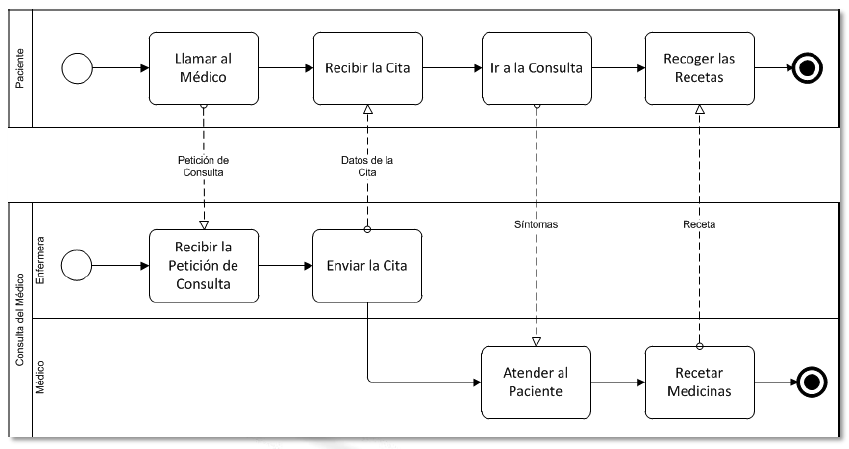 18
BPMN. Elementos
Pools (piscinas): representan actores
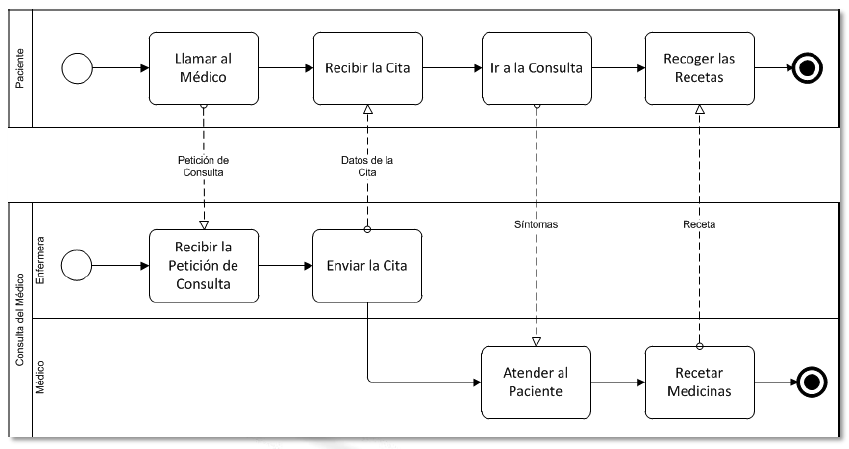 19
[Speaker Notes: Colaboración]
BPMN. Elementos
Swimlanes (carriles): representan roles internos
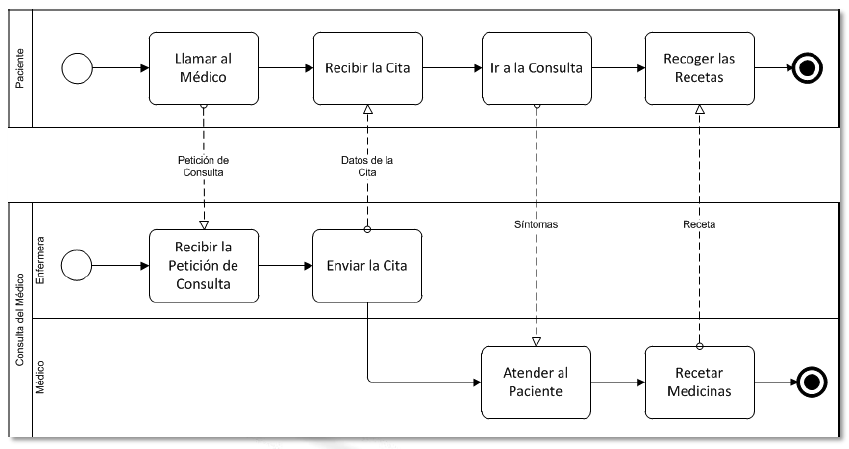 20
BPMN. Elementos
Eventos: suceden durante el proceso
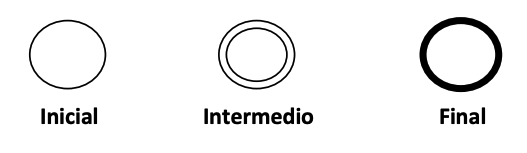 Siempre tienen que existir
21
BPMN. Elementos
Eventos: suceden durante el proceso
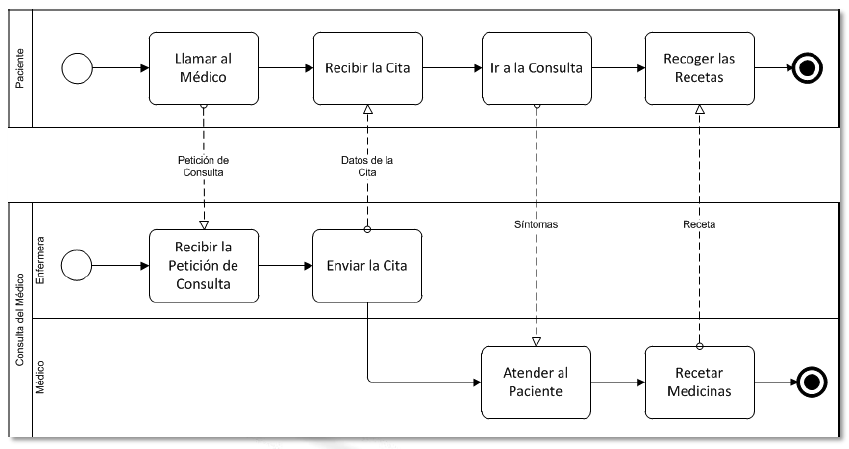 22
BPMN. Elementos
Eventos: suceden durante el proceso
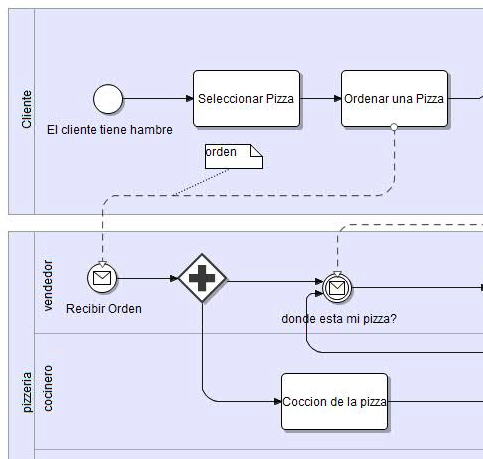 23
BPMN. Elementos
Compuertas: toma de decisiones (OR, AND, etc.)
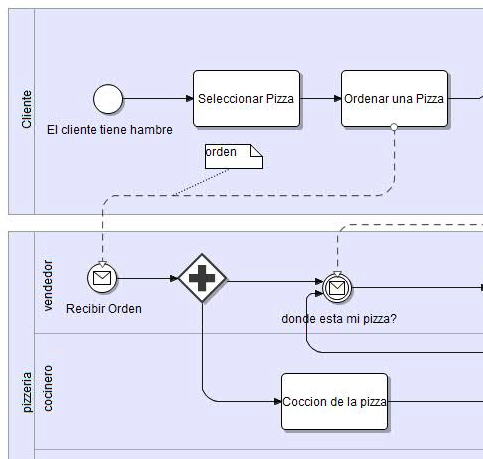 24
BPMN. Elementos
Compuertas: toma de decisiones (OR, AND, etc.)
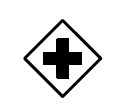 Compuerta paralela: el flujo realiza todos los caminos posibles
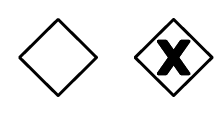 Compuerta exclusiva: el flujo realiza todos los caminos posibles
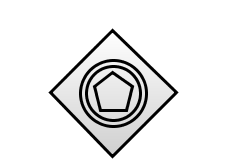 Compuerta de eventos: selecciona un flujo u otro dependiendo del evento que ocurra primero
25
BPMN. Un ejemplo clásico
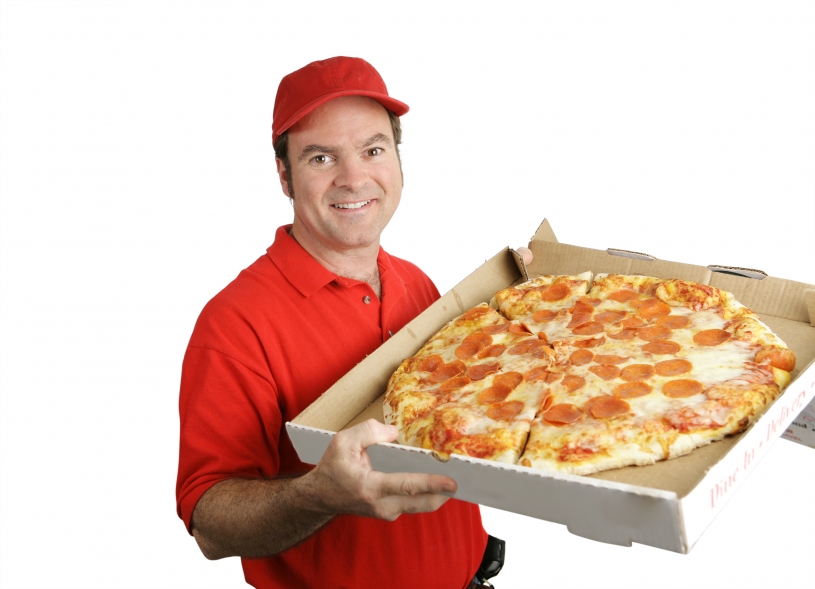 26
[Speaker Notes: https://3.bp.blogspot.com/-t9GYb_hVXDY/TV3T_-ABScI/AAAAAAAAAko/WgJYWFlhvMo/s1600/bpmn2mijao12.jpg]
BPMN. Herramienta modelado
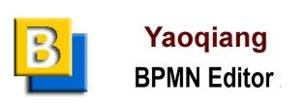 27
BPMN. Cambio de divisas
Enunciado:
Una persona tiene una cantidad de dinero en euros y necesita cambiarlo por dólares.

Se dirige al banco, consulta si el cambio que solicita está disponible y analiza cuánto dinero le darán en dólares.

Si está de acuerdo con el cambio, entrega el dinero al cajero.

El cajero toma el dinero, registra la transacción y entrega el dinero en dólares al cliente junto con un recibo.

El cliente se asegura que el dinero recibido es correcto
28
BPMN. Tu turno
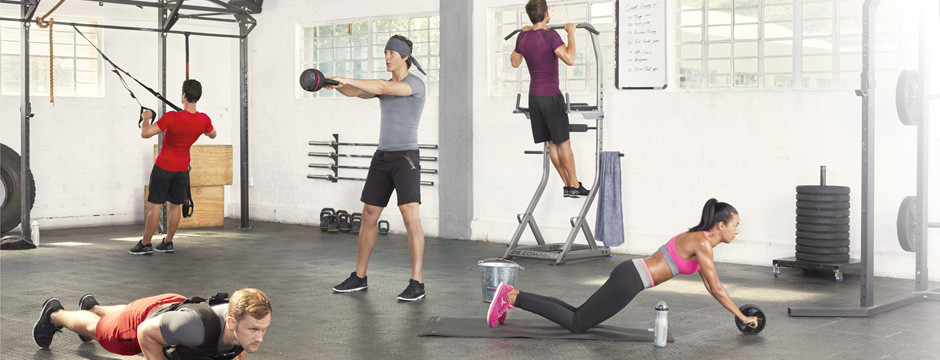 29